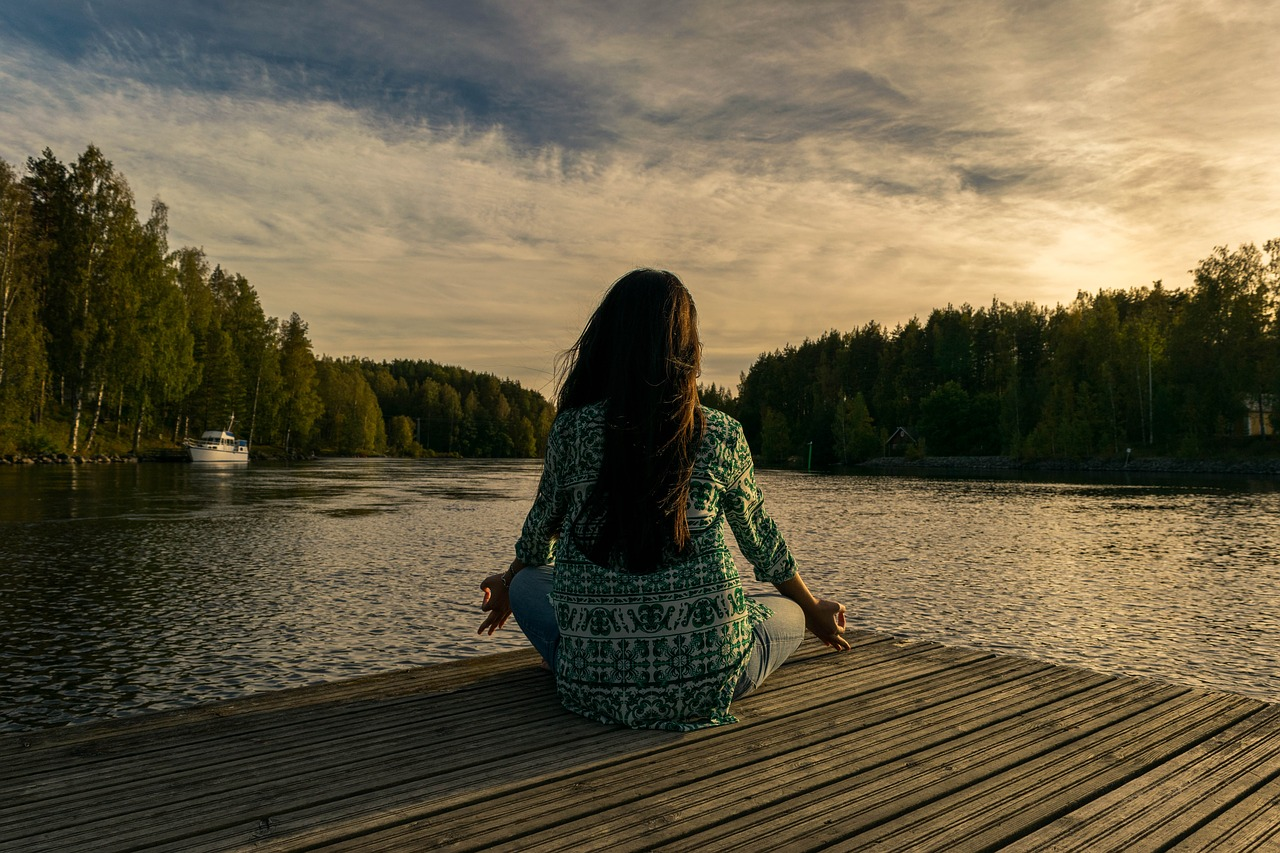 A Letter To Me In The Future
Yuta Tanaka 1M200492
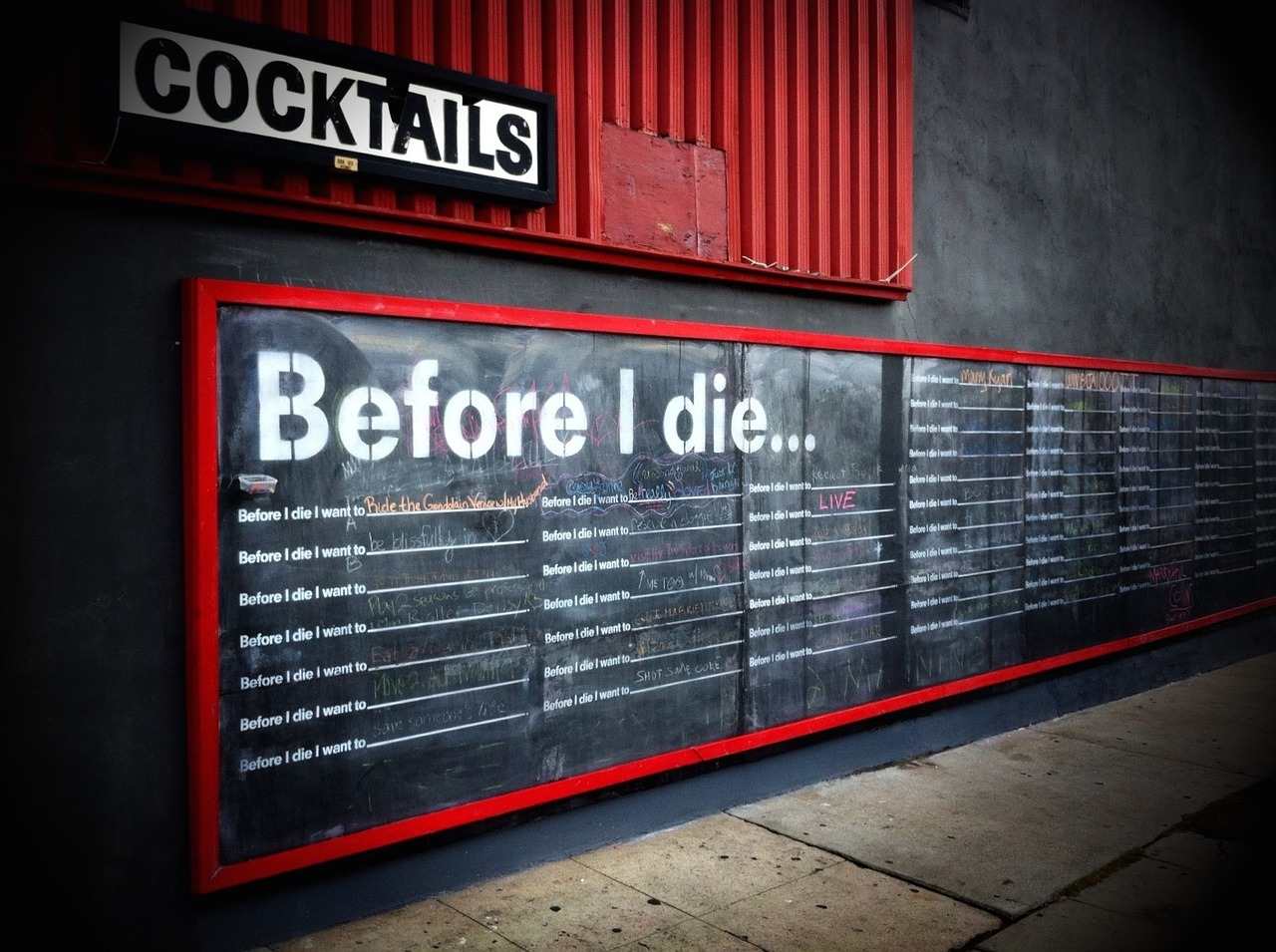 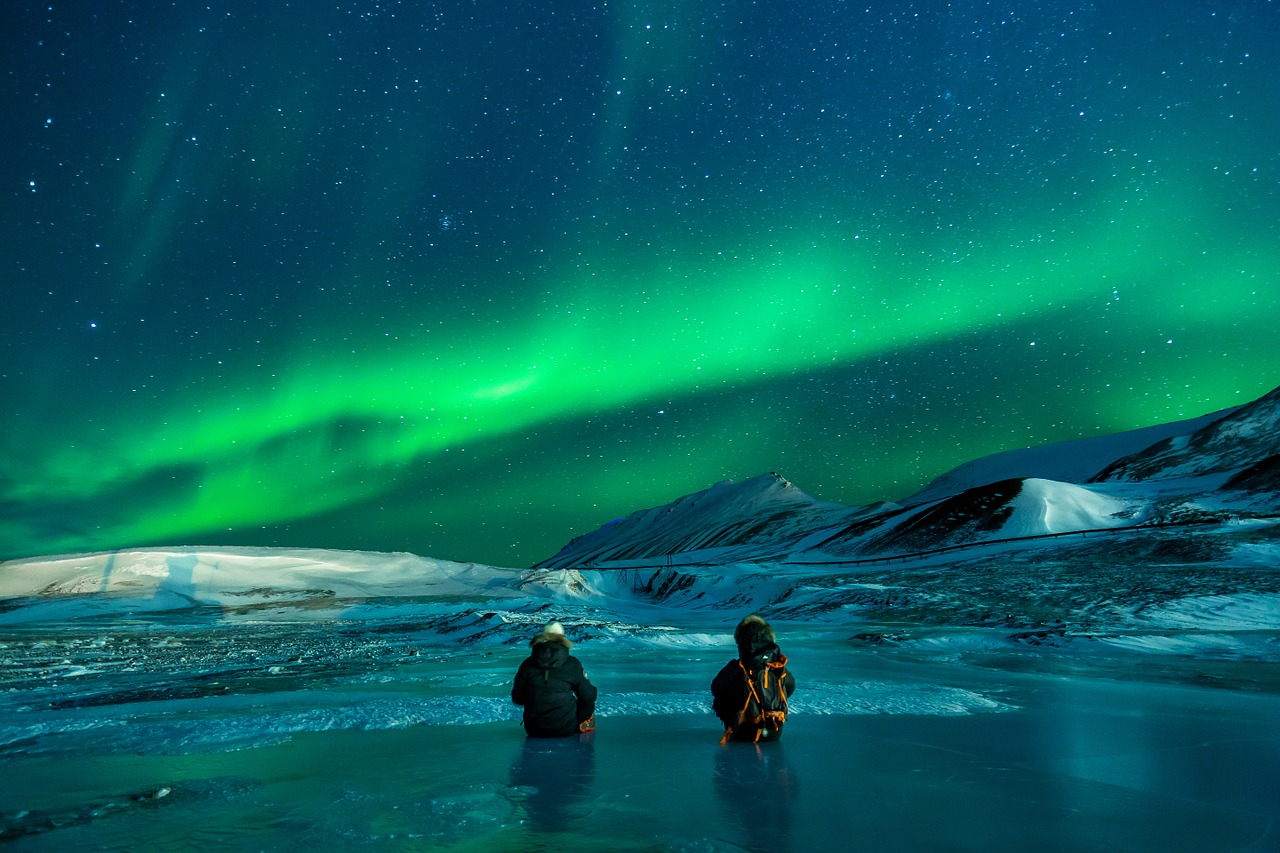 Northern Lights
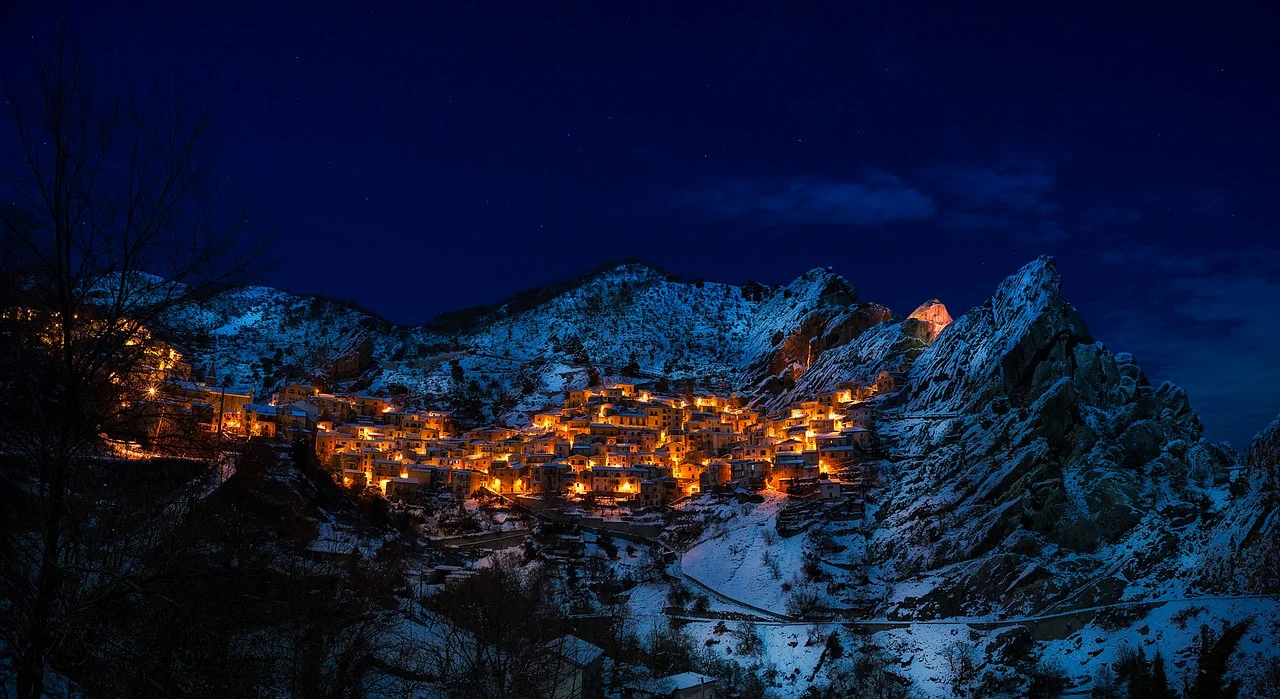 Living In a Snowy Region
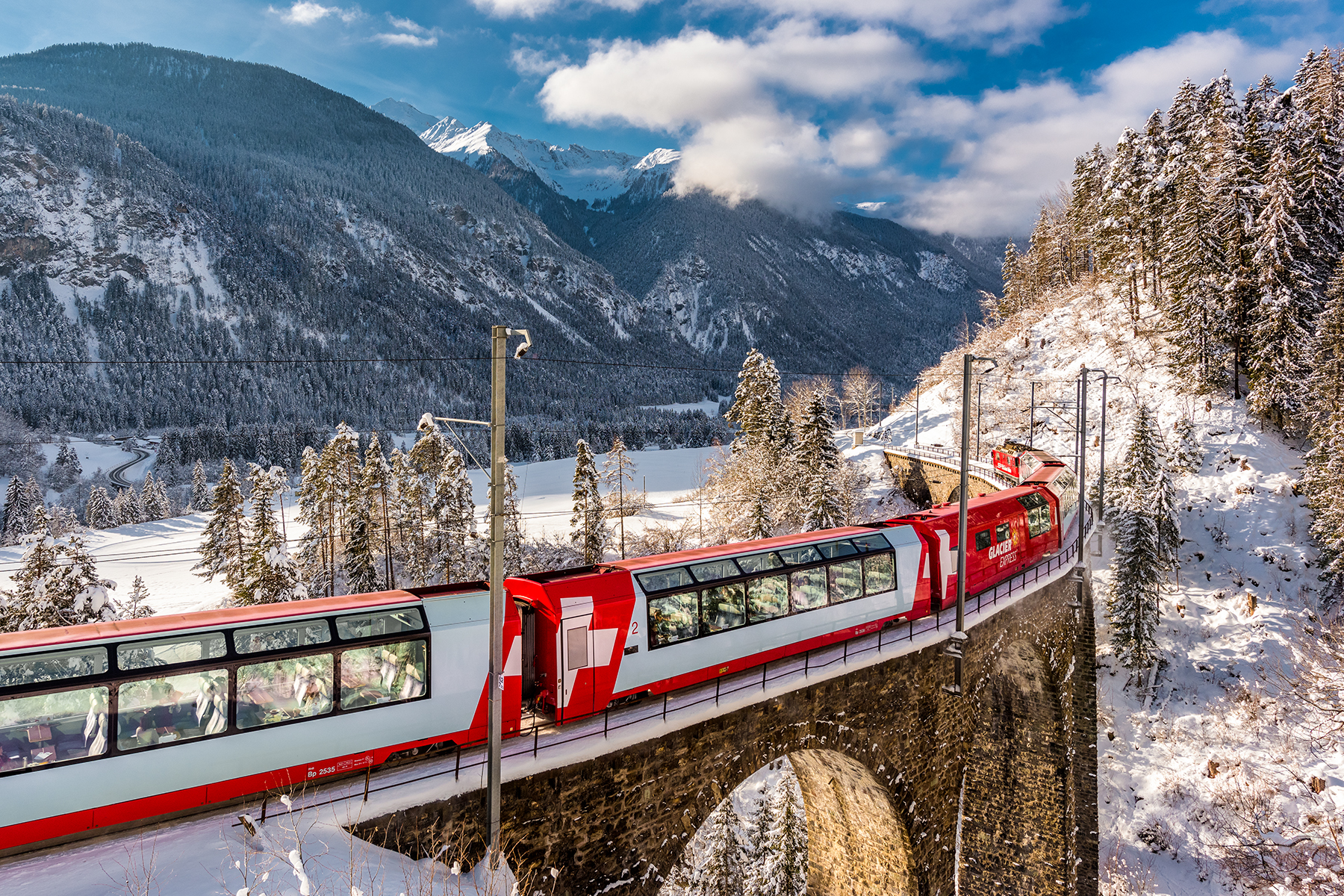 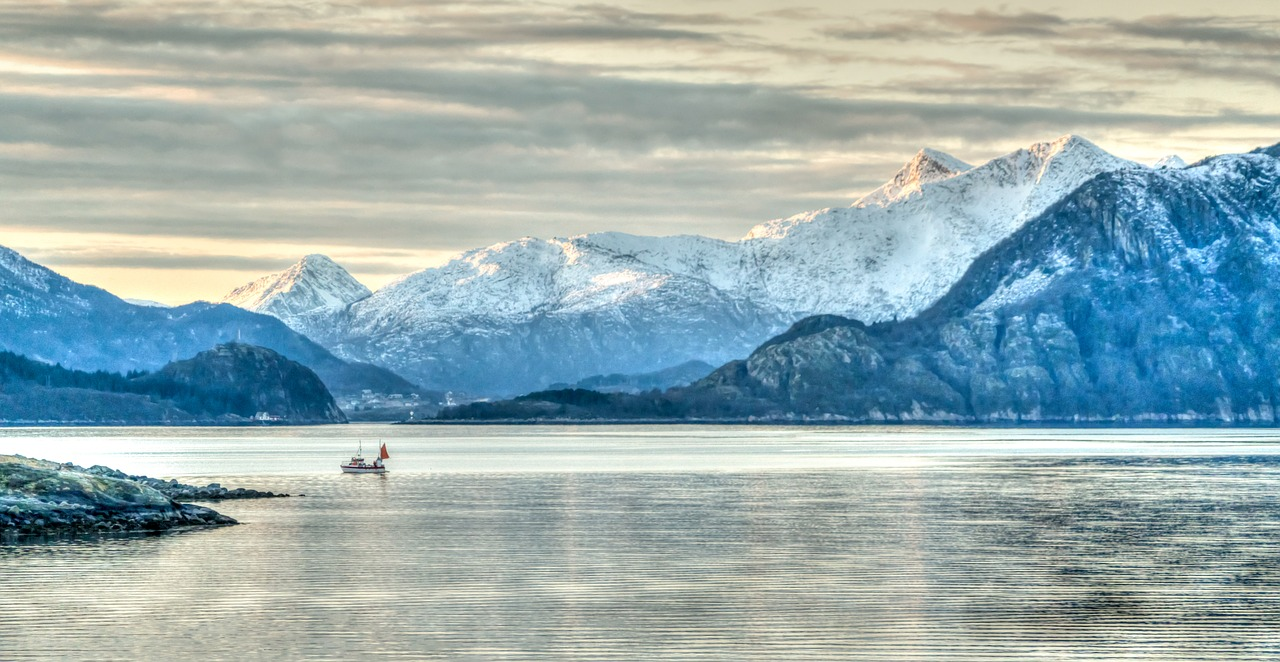 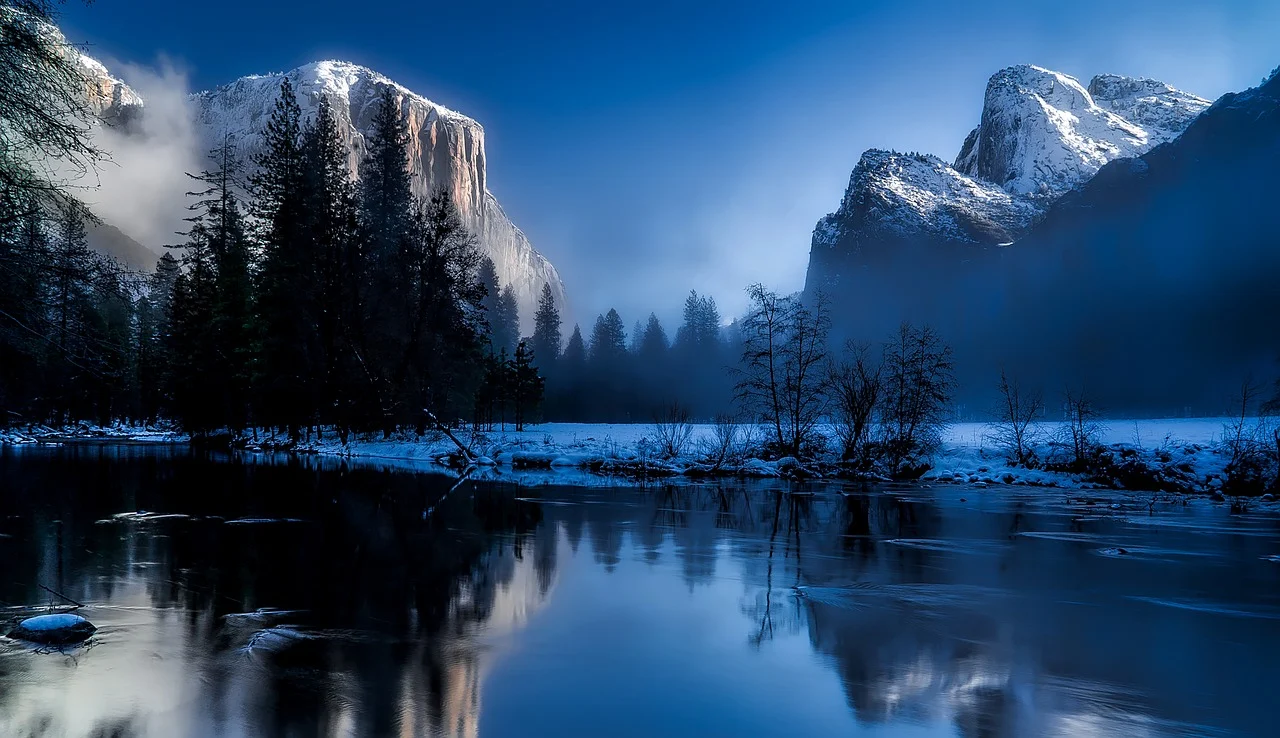 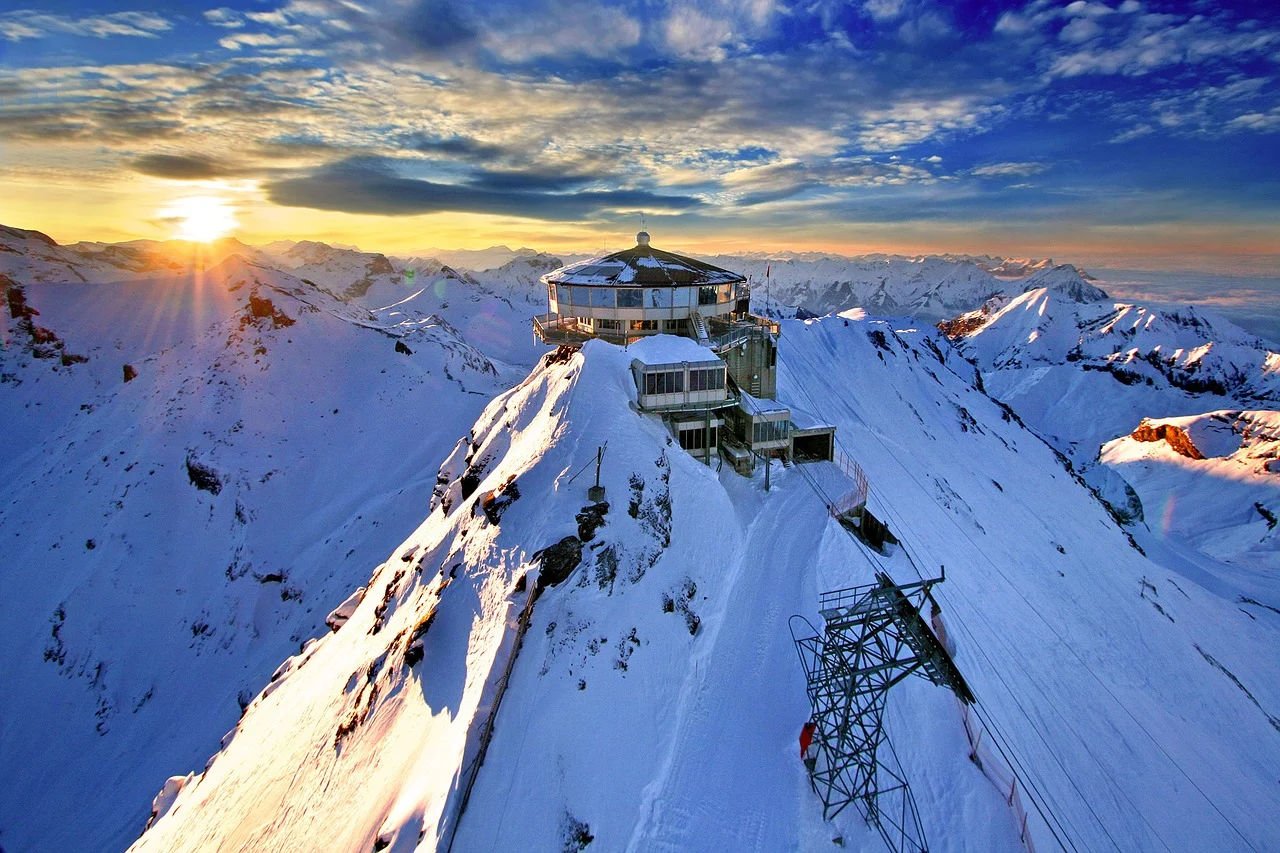 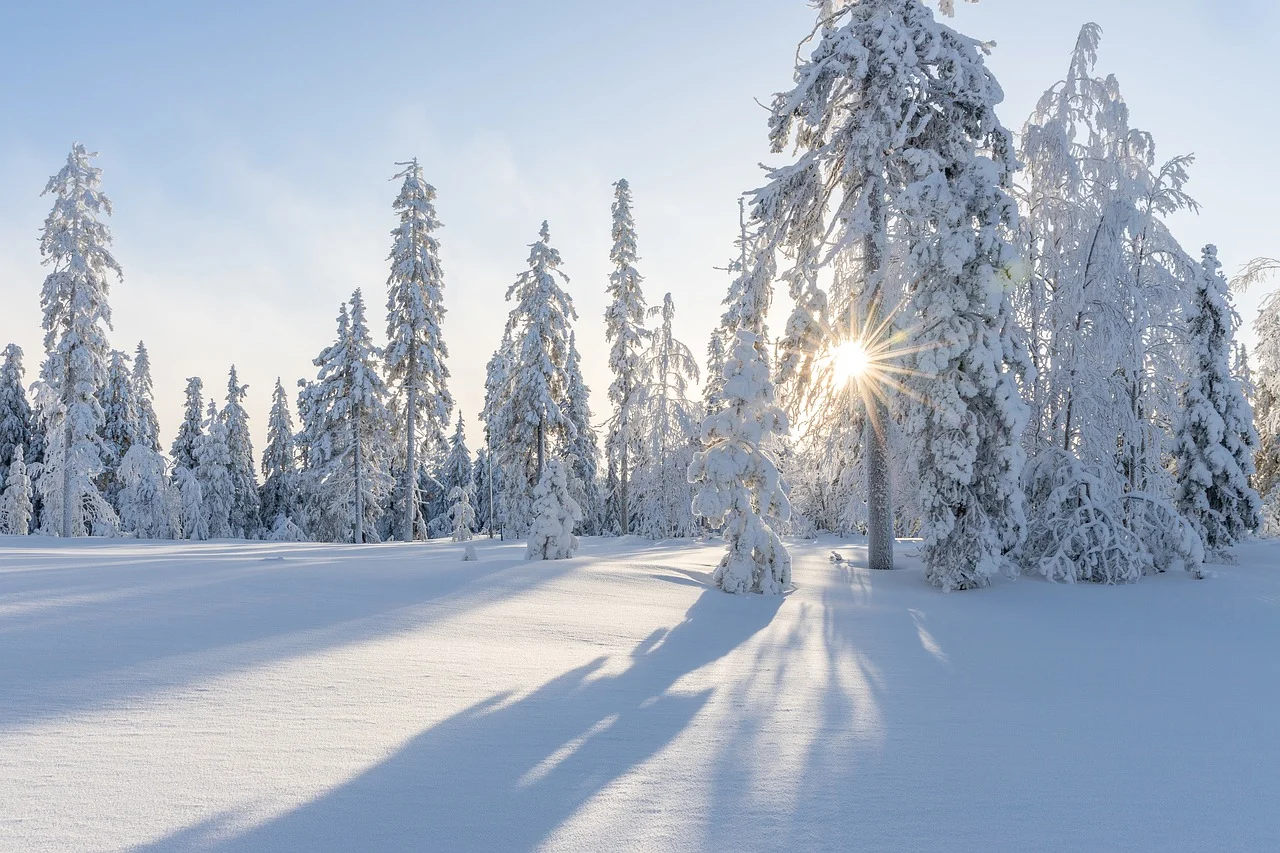 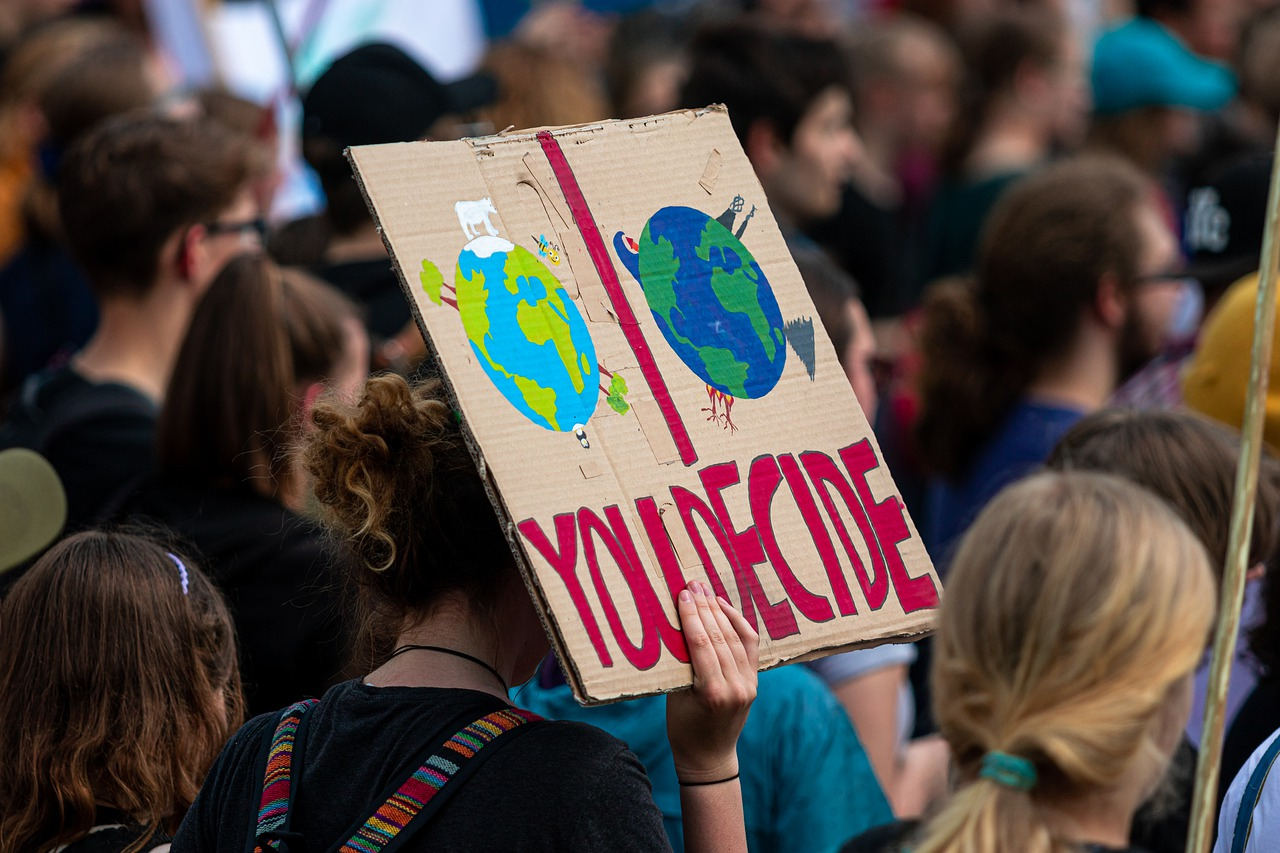 Must Prevent Climate Change
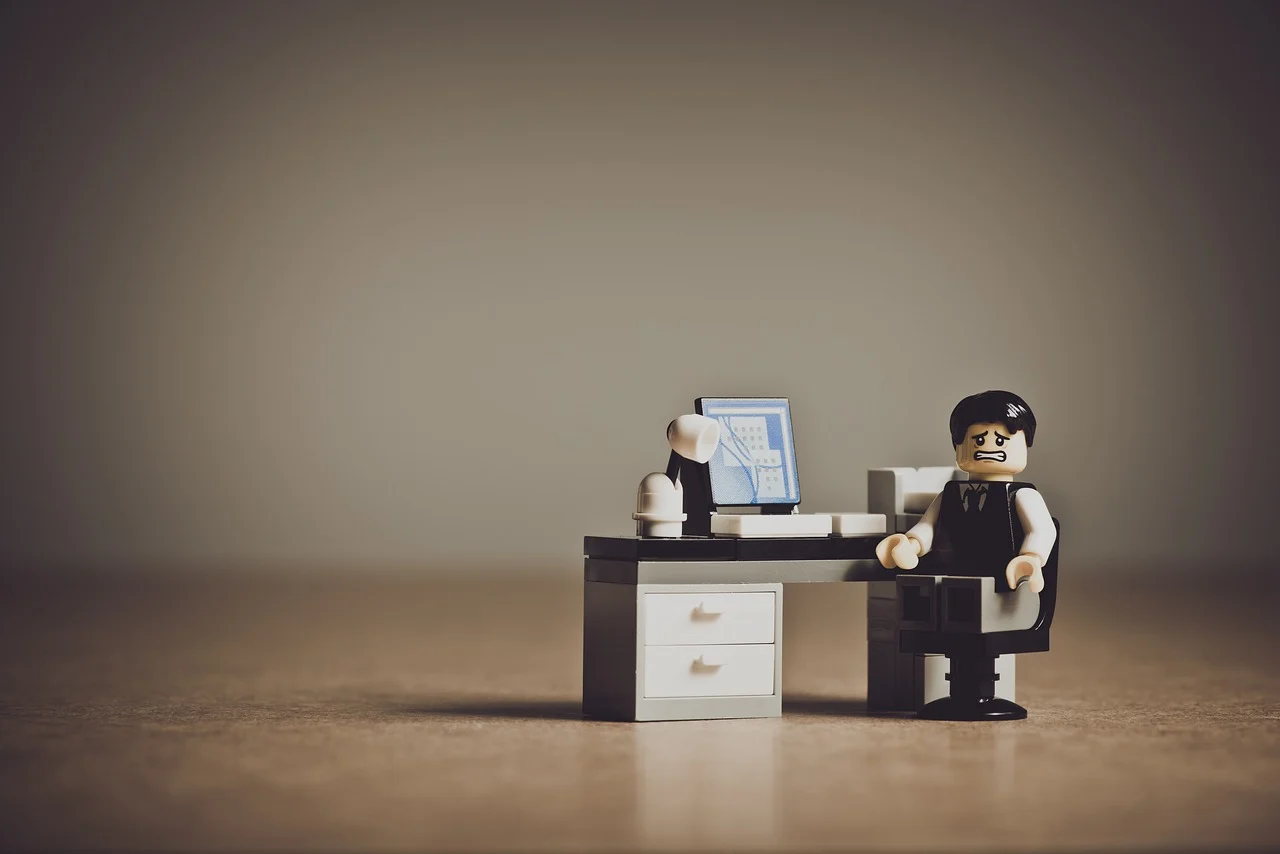 Future Career?
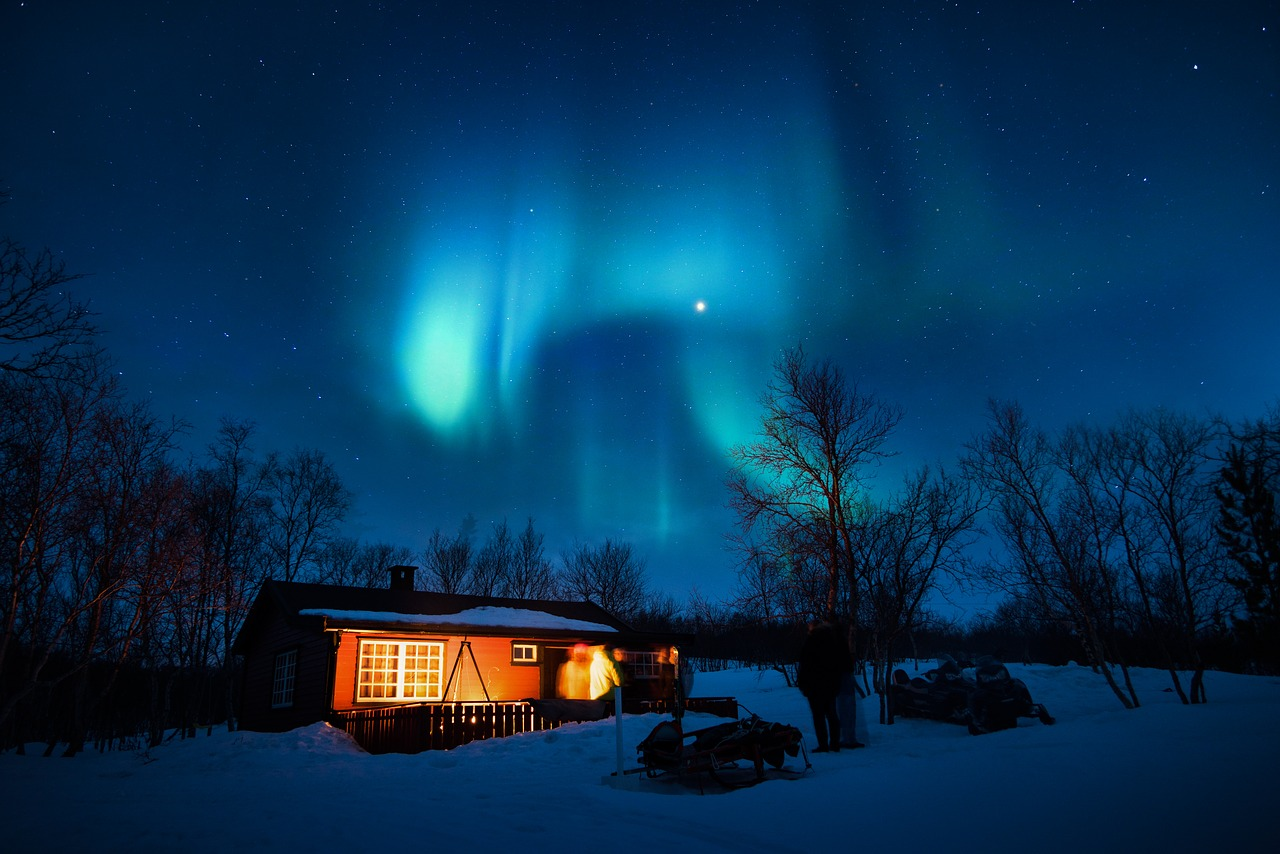 Dear Future Me,
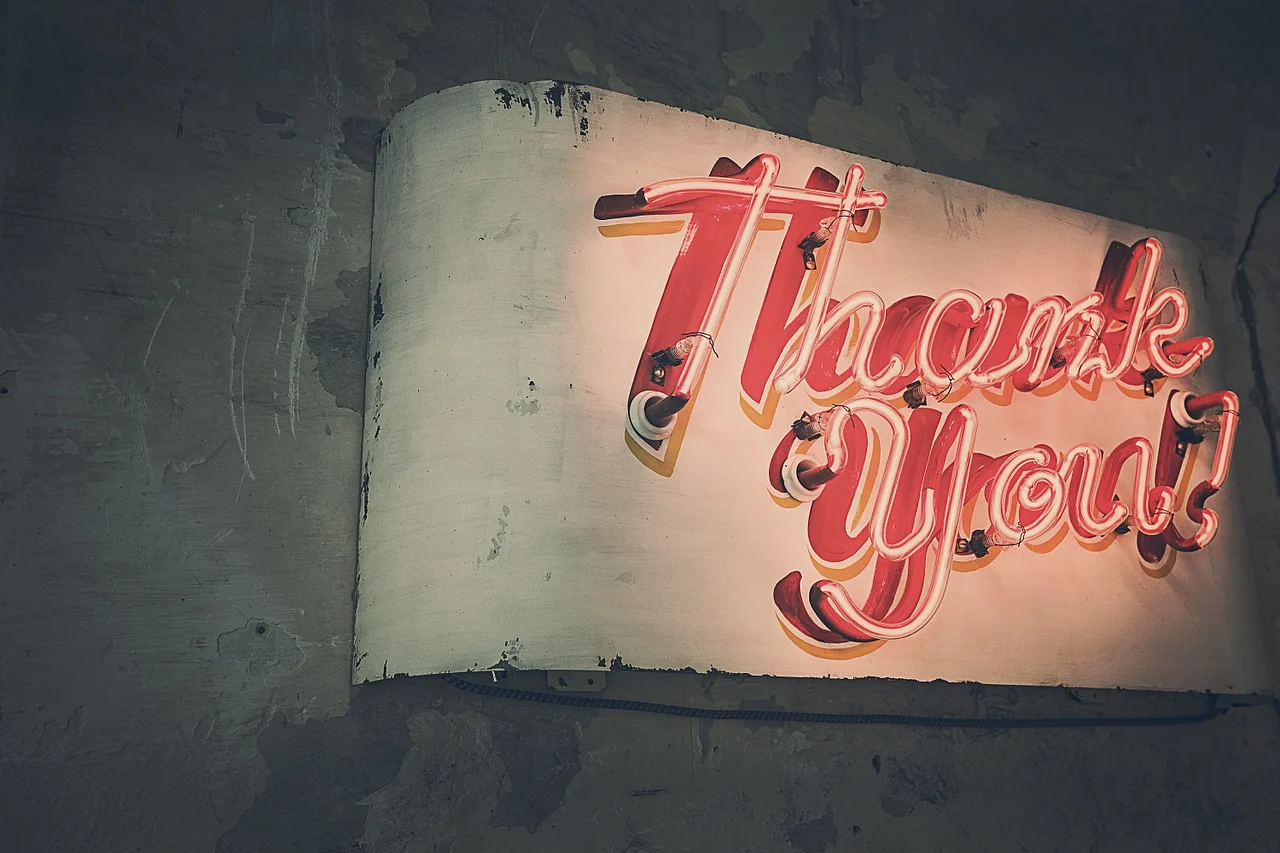